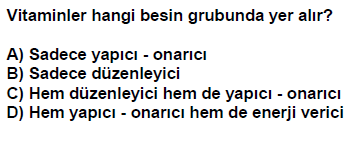 1999 DPY
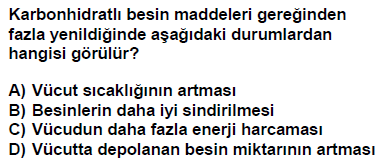 2000 DPY
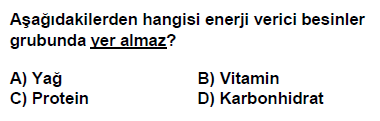 2001 DPY
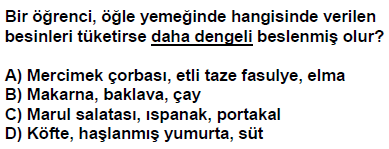 2002 DPY 8
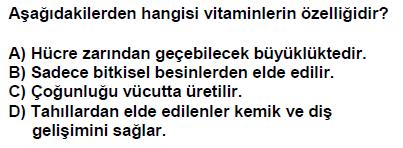 2003 DPY 8
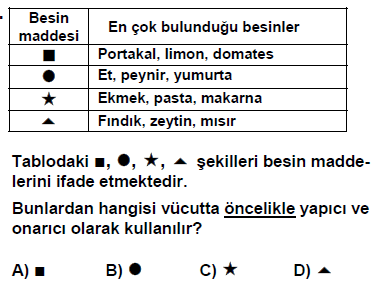 2006 DPY
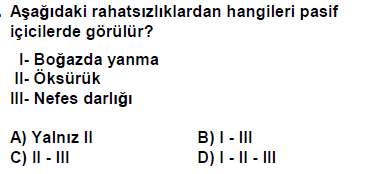 2007 DPY
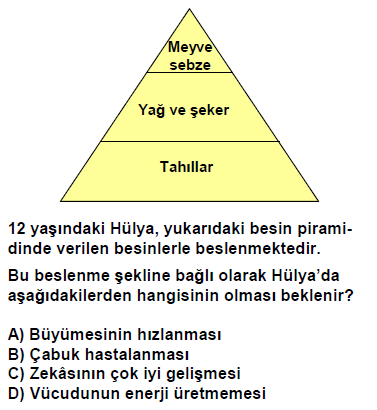 2007 DPY
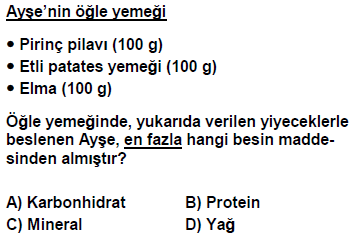 2008 DPY
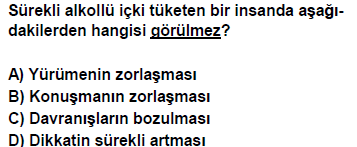 2008 DPY
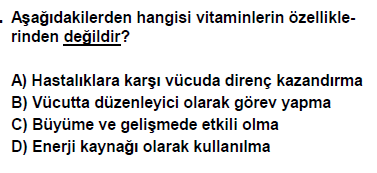 2008 DPY
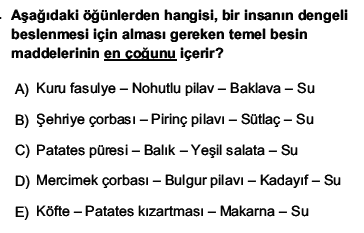 2013 ALS 8
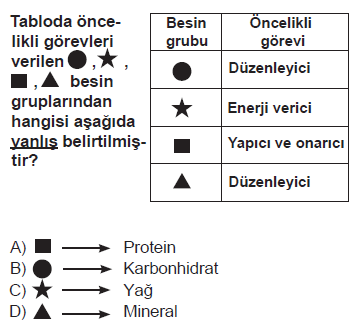 2009 PYBS
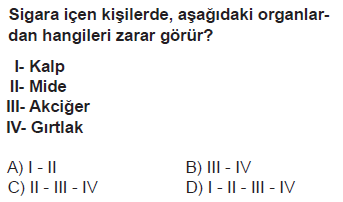 2009 PYBS
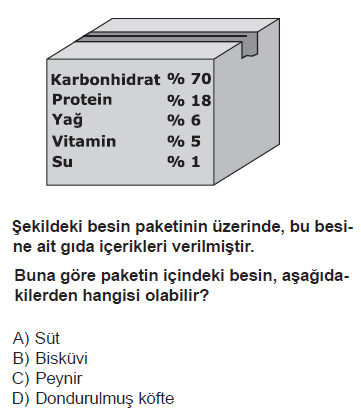 2010 PYBS
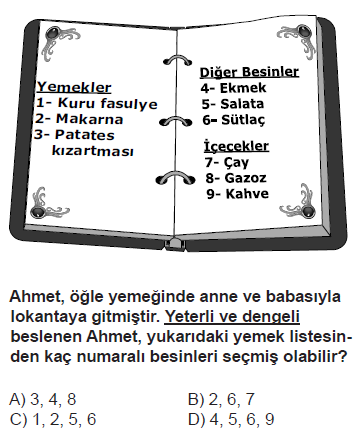 2010 PYBS
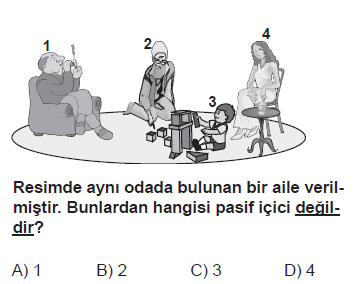 2010 PYBS
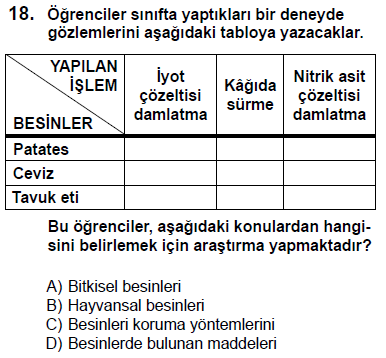 2011 PYBS
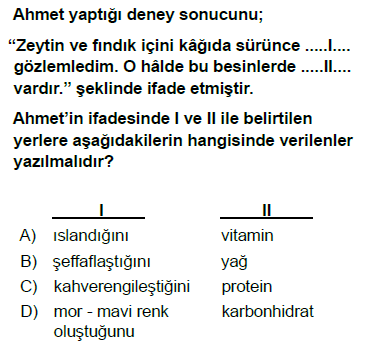 2012 PYBS
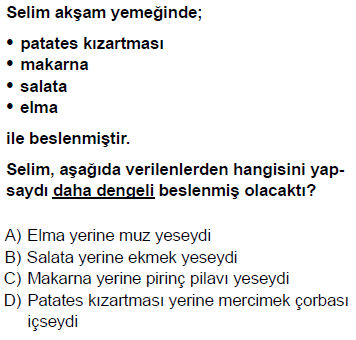 2012 PYBS
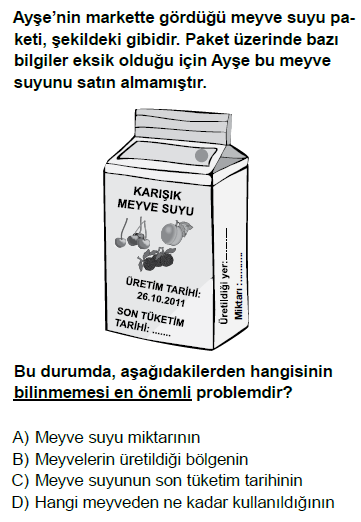 2012 PYBS
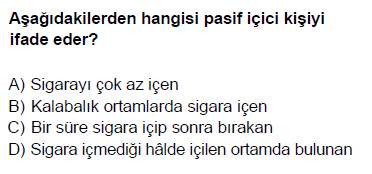 2012 PYBS
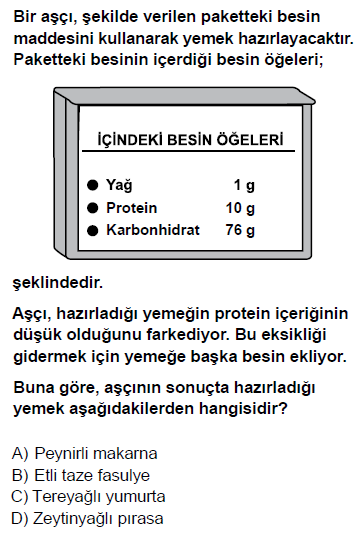 2013 PYBS
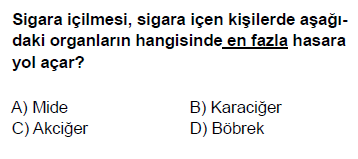 2013 PYBS
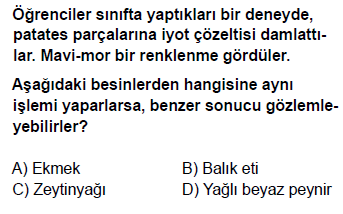 2014 PYBS
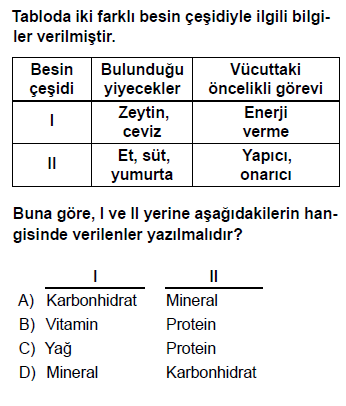 2014 PYBS
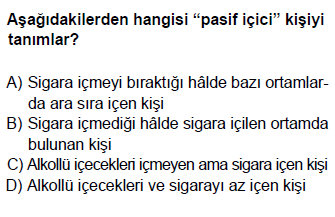 2014 PYBS
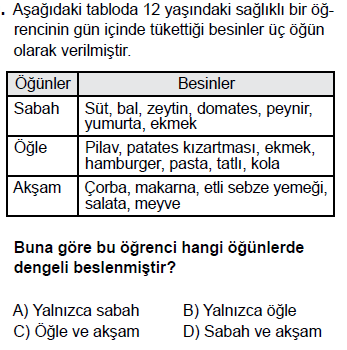 2015 PYBS
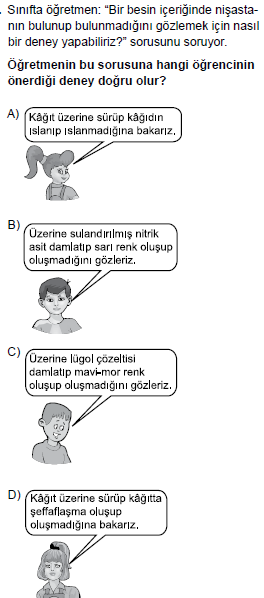 2015 PYBS
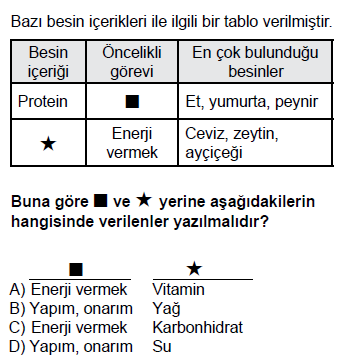 2016 PYBS
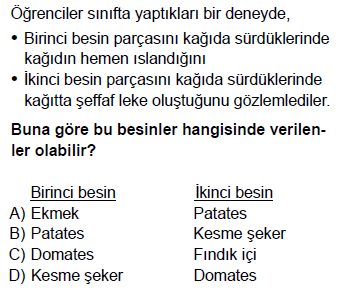 2016 PYBS
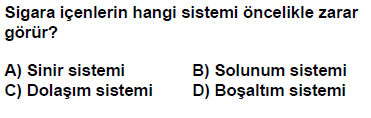 1999 DPY 6
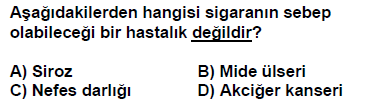 2001 DPY 6
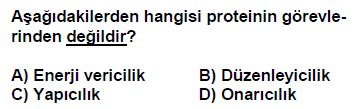 1999 DPY 8
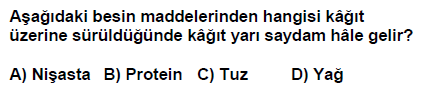 1999 DPY 7
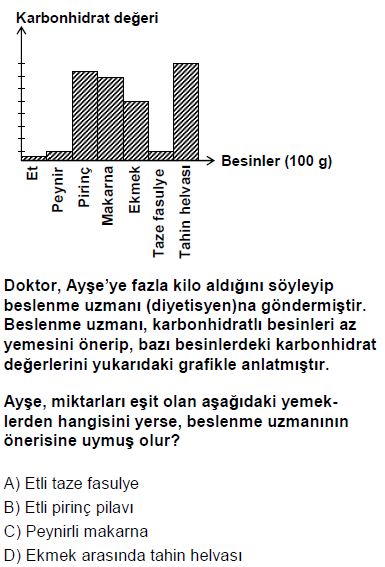 2008 SBS  7
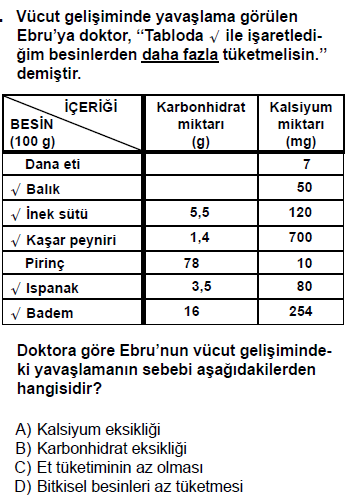 2011 SBS  7
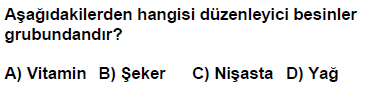 2002 DPY 8
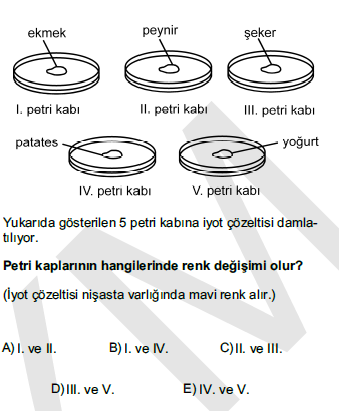 2011 ALS 8
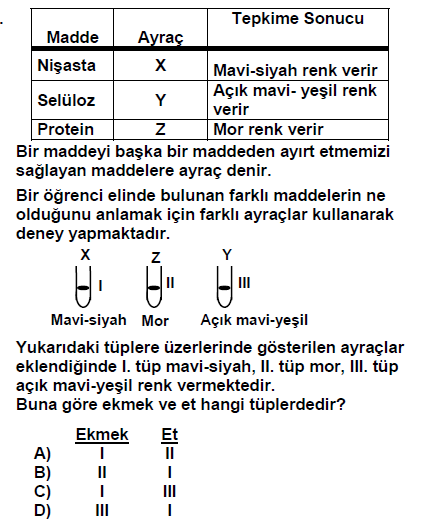 2002 OKS 8
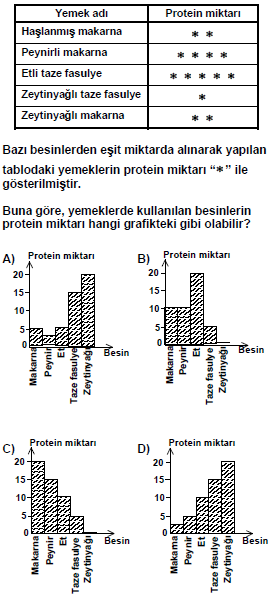 2007 OKS 8